Engaging the Community to Achieve Health Equity
October 10, 2018
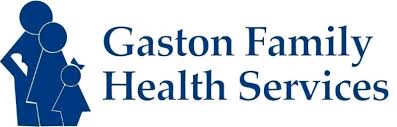 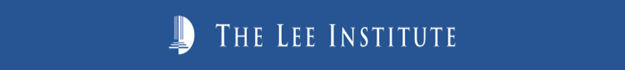 Intended Outcomes of this Session
Share some health statistics impacting our local community

Discuss why community engagement is important 

Provide diverse ways to engage the community in ways that can promote positive change

Share our experiences in successful, and not so successful, community engagement activities
[Speaker Notes: Chrystal to talk through this slide]
The Lee Institute and Gaston Family Health Services
The Lee Institute serves and strengthens organizations and individuals who share a commitment to building great communities.

Gaston Family Health Services is a community sponsored, family-centered provider of health care, health education and preventive care services without regard for the ability to pay.
[Speaker Notes: Chrystal and Donyel  --  Briefly describe our roles in this work.]
Why is community engagement important for achieving health equity?
[Speaker Notes: Chrystal to talk through this slide…

Ask the question and allow responses from the session participants. 

What have their experiences been in this work?]
Some General Health Statistics in NC
59% of health center patients are uninsured (41% of other Federally Qualified Health Center, or FQHC, patients are uninsured)

40.5% of health center patients are African-American (27.1% of other FQHC patients are African-American)

63.6% of health center patients have been diagnosed with obesity (33.5% of other FQHC patients have been diagnosed with obesity)

15% of health center patients have been diagnosed with diabetes (13.5% of other FQHC patients have been diagnosed with diabetes)

36% of health center patients have been diagnosed with hypertension (27% of other FQHC patients have been diagnosed with hypertension)
[Speaker Notes: Donyel to talk through this slide… 

General statistics impacting our local community]
Core Principles of  Public Engagement
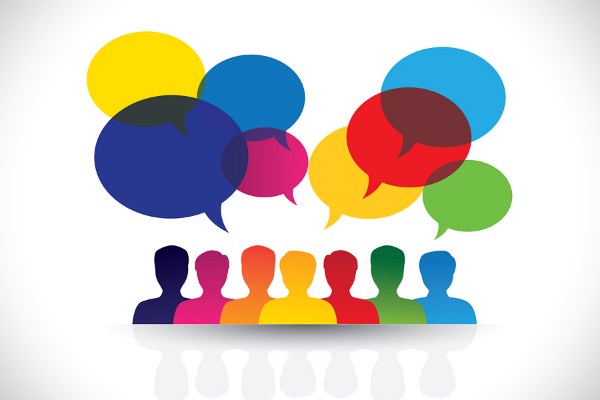 [Speaker Notes: Transition slide – Chrystal

In working with the CCOG during the CONNECT Our Future project a few years ago, The Lee Institute developed some core principles around how we approach this work.]
Public Engagement
__________________________________________________________________________________________
[Speaker Notes: Chrystal slide 

First and foremost… engagement CANNOT be a checkbox activity – Why??? (ask participants)]
Core Principles of Public Engagement
Public Engagement requires: 
Clearly defined purpose and influence points

Transparency to the public

Managing expectations

Connecting early on in the process

Engagement to be both an outcome and requirement of building trust and civic participation
[Speaker Notes: Chrystal slide]
Continuum of Engagement
Multiple gatherings of new group for deeper understanding & commitment
One-time gathering of new group
Multiple gatherings of intact group for deeper understanding & commitment
Cost, Time, Outreach
One-time gathering of external intact group
Internal gathering
Impact
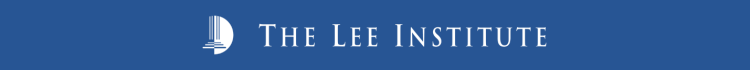 [Speaker Notes: Chrystal slide]
Working Together
Healthier Highland Family Reunion Event to identify actionable ways to improve health and wellness outcomes in the area

The Lee Institute was engaged to help design activities that would allow community members to have their voices heard around issues impacting them relating to health

Captured, themed and analyzed the data with recommendations around priorities based on what was heard

Gaston Family Health Center implemented the work and continue to engage community for improved outcomes and sustainability
[Speaker Notes: Chrystal describes Lee role in the work… transitions to Donyel]
Characteristics of the Highland Community
Over 2,000 residents
Mostly African American
No grocery store
Two convenience stores
Several churches
Health center
Community center
Two Head Start locations
[Speaker Notes: Donyel slide]
Take it to the community
59% of health center patients are uninsured (41% of other FQHC patients are uninsured)

40.5% of patients are African-American (27.1% of other FQHC patients are African-American)

63.6% of patients have been diagnosed with obesity (33.5% of other FQHC patients have been diagnosed with obesity)

15% of patients have been diagnosed with diabetes (13.5% of other FQHC patients have been diagnosed with diabetes)

36% of patients have been diagnosed with hypertension (27% of other FQHC patients have been diagnosed with hypertension)
The Community’s Voice Matters
[Speaker Notes: Donyel slide]
Keys To Effective Engagement
Select trusted members of the community to be the champion of your work.
Embrace and encourage the input from community members.
Value the community members as a true partner.
Support the community’s efforts and ideas.
[Speaker Notes: Donyel slide]
Highland Family Reunion
[Speaker Notes: Donyel slide]
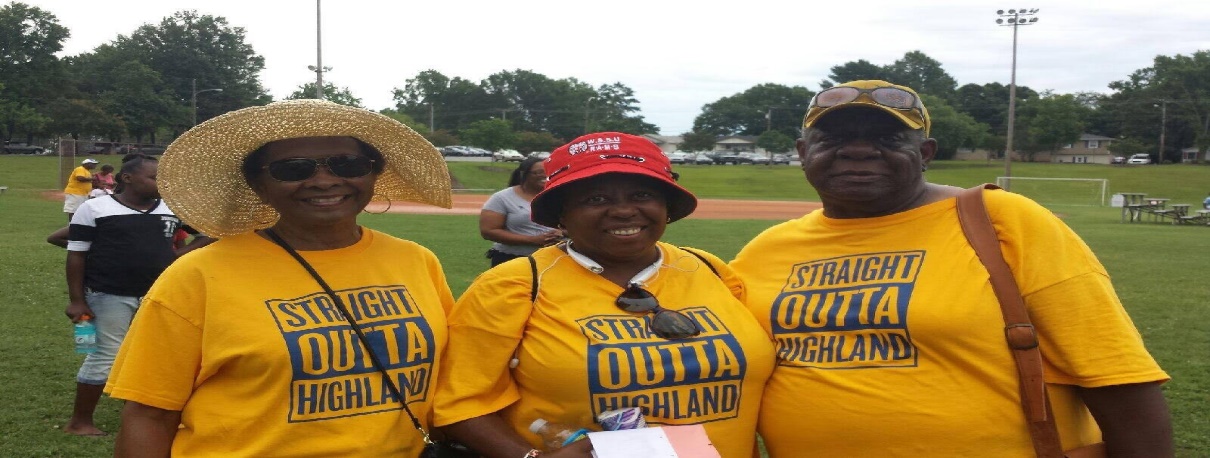 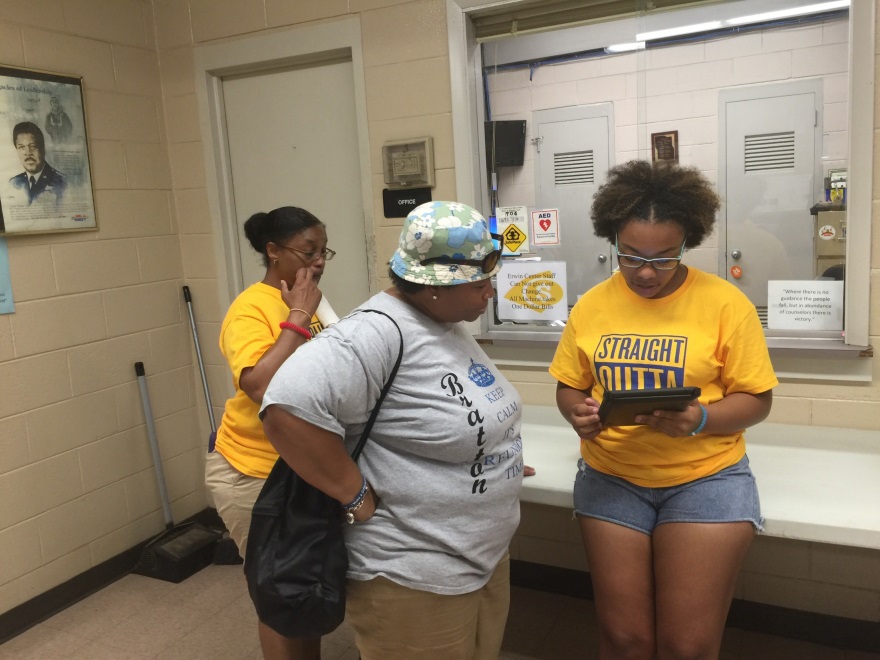 [Speaker Notes: Donyel slide]
Maximize Opportunities for Engagement
2016 Highland Family Reunion
2016 Movie Night
2017 Highland Family Reunion
2017 Line Dancing Sessions
2017 Family Bingo Night
2018 Building A Healthier Highland Conference
2018 Highland Family Reunion
[Speaker Notes: Donyel slide]
Resident and Partner Investment
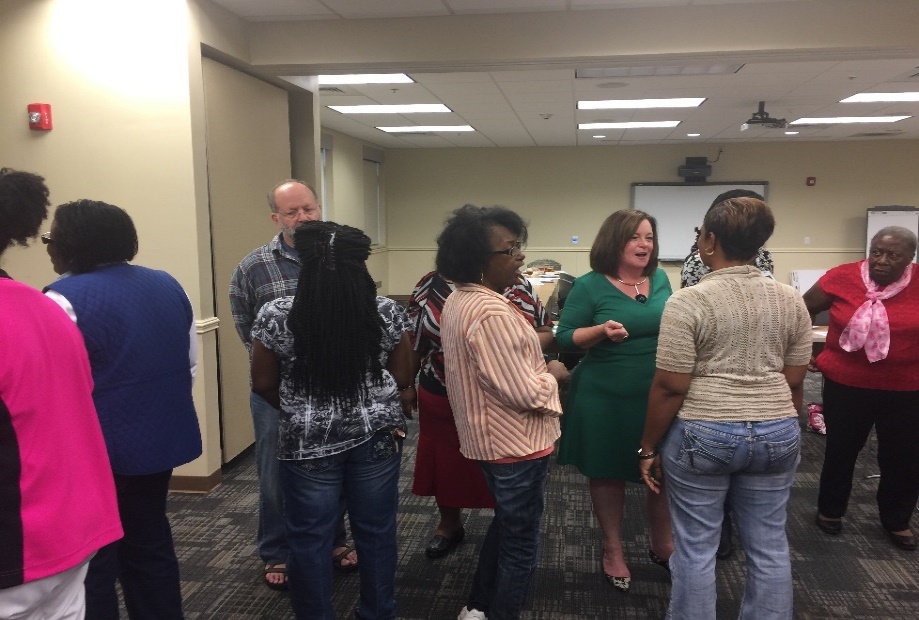 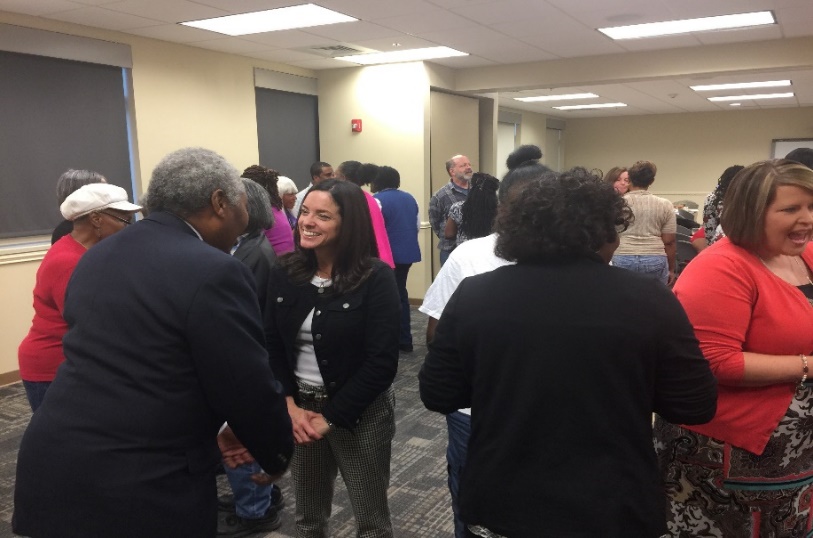 [Speaker Notes: Donyel slide]
Sustaining Community Engagement and Involvement “Community Centered Health Approach”
Clinical Shift to Support Community Centered Health 
Community/Environmental or Policy Change 
Increase Community Capacity and Sustainability
[Speaker Notes: Donyel slide]
Clinical Shift To Support Community Centered Health
Operational procedures, use of data, training, hiring, procurement, community relationships, staffing models, etc.
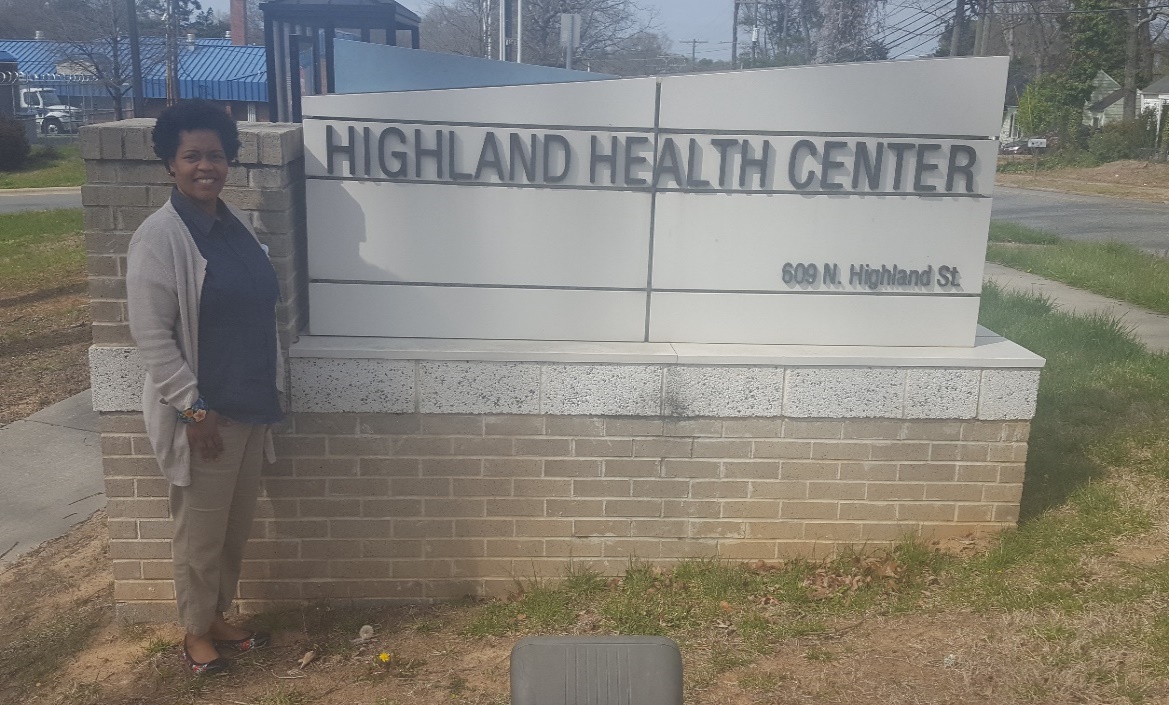 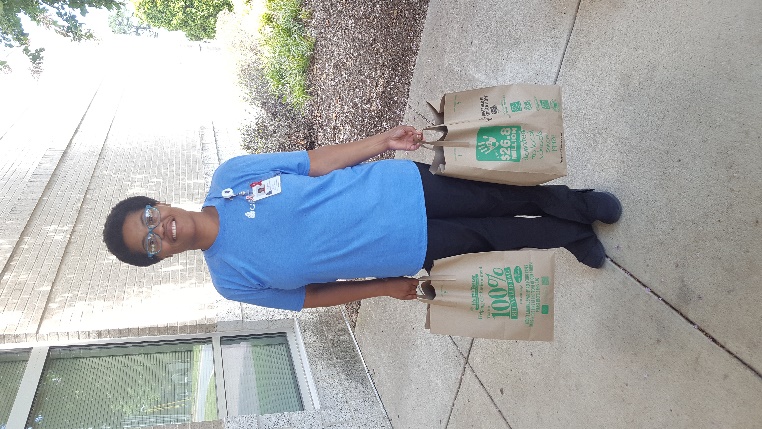 [Speaker Notes: Donyel slide]
Community/Environment or Policy Change
Environmental, cultural, policy or promotional changes that improve or prevent health condition(s)
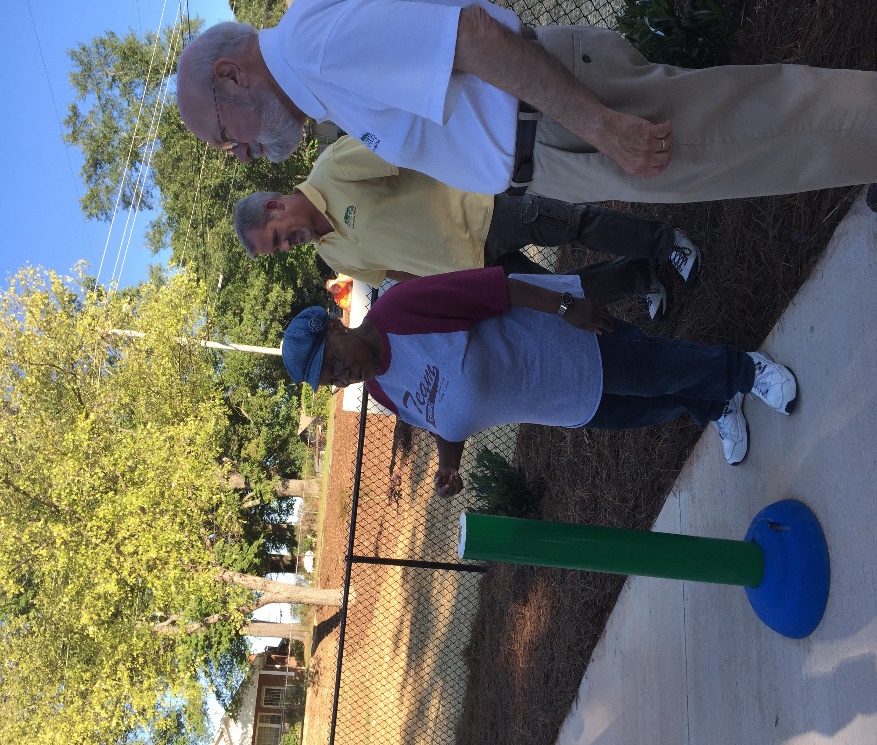 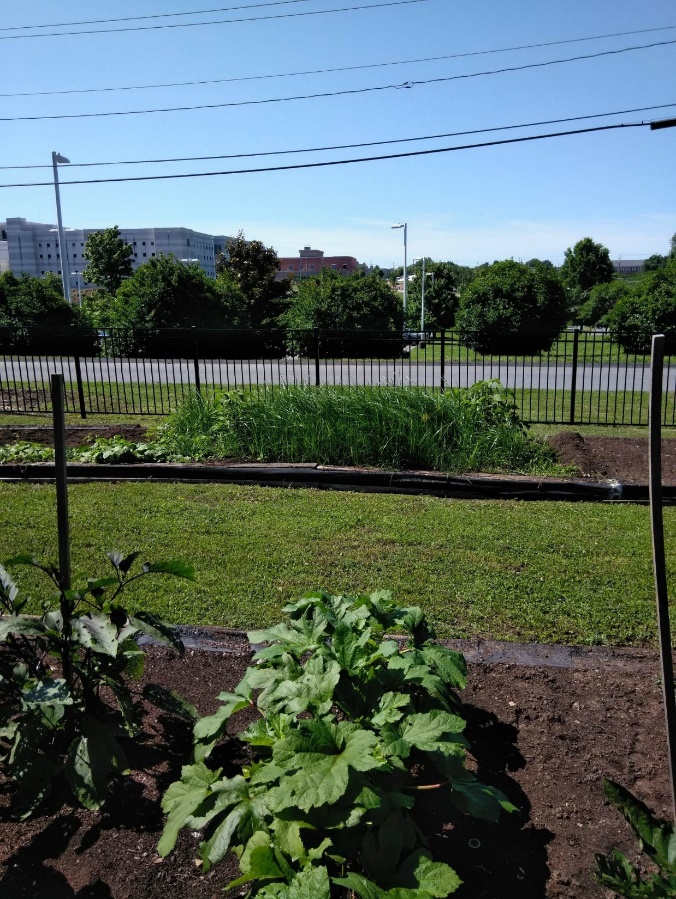 [Speaker Notes: Donyel slide]
Increase Community Capacity and Sustainability
Structures, skills/knowledge, relationships, leadership, and resources
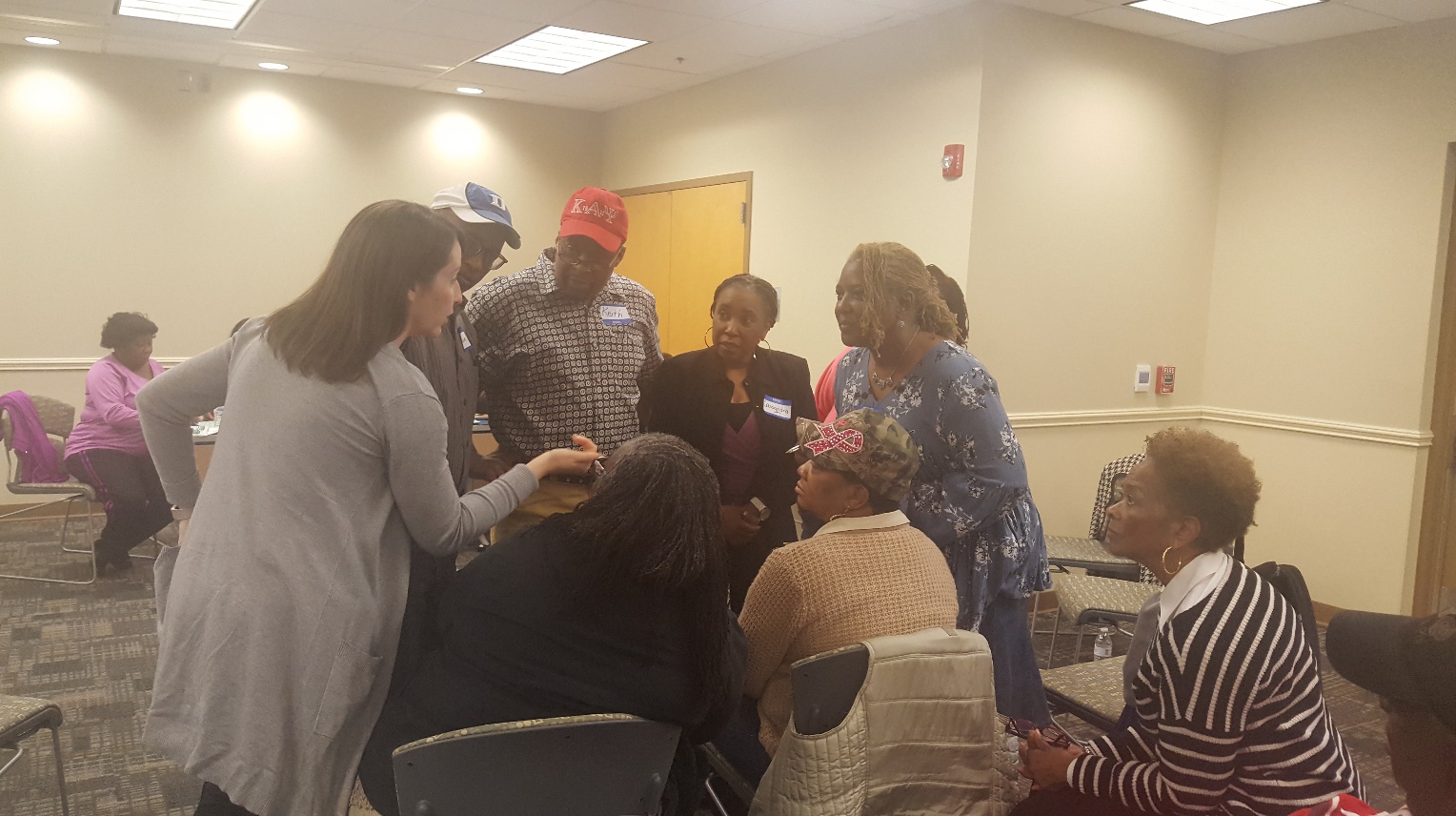 [Speaker Notes: Donyel slide]
Some Considerations
Race is considered a "marker" for certain health problems

Factors such as income, education, access to health care, stress and racism are among the major causes of the poorer health of minorities on many health measures, compared to whites

Disparities in health care not only result in inequities but also limit continued improvement in quality of care and population health 

Result is unnecessary health care costs
[Speaker Notes: Chrystal slide…

So when considering how to engage communities for health equity, you must consider not only the health care system, but the other systems that also impact access to healthcare 

Must not assume that WE have the answers  --  must ASK the question of those impacted and find ways to help address those issues in a way that allows the community to take control of their improved outcomes – CAPACITY BUILDING not “hand outs” or paternalistic behaviors]
Thank you!
Contact Information

Donyel Barber  ∙ Gaston Family Health
∙ dbarber@GFHS.Info

Chrystal Joy ∙ The Lee Institute ∙ cjoy@leeinstitute.org